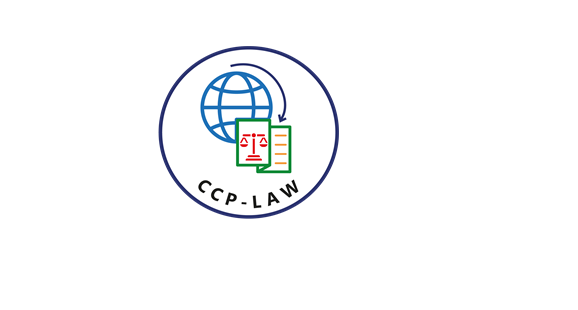 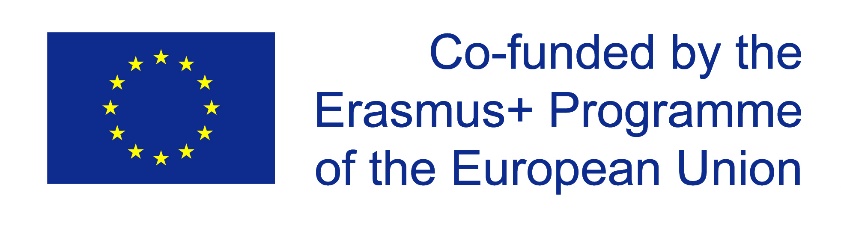 CCP-LAW
Curricula development on Climate Change Policy and Law
Climate Change and Energy
 Topic 4: Energy Justice
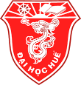 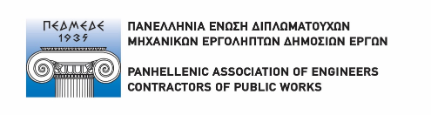 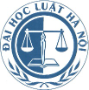 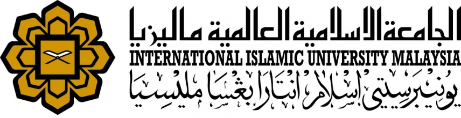 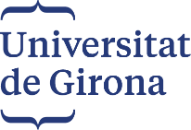 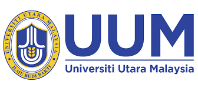 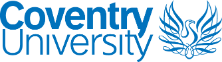 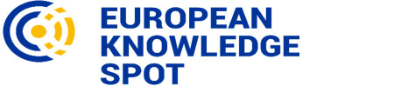 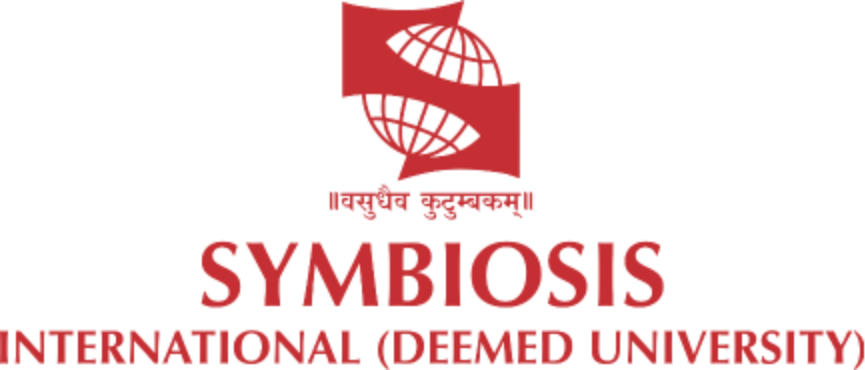 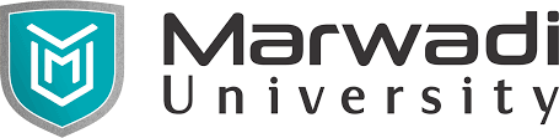 Project No of Reference: 618874-EPP-1-2020-1-VN-EPPKA2-CBHE-JP: 
The European Commission's support for the production of this publication does not constitute an endorsement of the contents, which reflect the views only of the authors, and the Commission cannot be held responsible for any use which may be made of the information contained therein.
A. Definition of Energy Justice

Energy justice refers to the fair distribution of benefits and burdens associated with energy production and consumption, with a strong emphasis on social equity and environmental justice. It is a concept that recognizes the interconnectedness of energy systems with social, economic, and environmental factors. 
The goal of energy justice is to ensure that all members of society, regardless of their socio-economic background or demographic characteristics, have access to clean, affordable, and sustainable energy resources. 
This involves addressing disparities in energy access, environmental impacts, and decision-making power to create a more equitable and inclusive energy system.
B. Components of Energy Justice

1. Distributional Justice: Equitable distribution of energy resources and environmental impacts.
2. Procedural Justice: Fair and inclusive decision-making processes in energy policies.
3. Recognition Justice: Acknowledging and addressing the diverse needs and concerns of different communities.
Distributional Justice:
Equitable Distribution of Energy Resources: Distributional justice focuses on ensuring that energy resources are distributed fairly among different communities and socio-economic groups. This includes access to electricity, heating, and other essential energy services.
Equitable Distribution of Environmental Impacts: It also addresses the fair allocation of environmental and health impacts associated with energy production. Often, marginalized communities bear a disproportionate burden of pollution and other negative consequences, and distributional justice seeks to rectify these disparities.
Procedural Justice:
Fair Decision-Making Processes: Procedural justice emphasizes the importance of fair and inclusive decision-making processes in the development and implementation of energy policies and projects. This includes involving affected communities in the planning, development, and evaluation stages to ensure that their voices are heard.
Transparency and Accountability: It advocates for transparency in decision-making, providing information to the public, and holding decision-makers accountable for their actions. This helps build trust and legitimacy in the energy governance process.
Recognition Justice:
Acknowledging Diverse Needs and Concerns: Recognition justice focuses on acknowledging and addressing the diverse needs, values, and concerns of different communities. This is particularly important in cases where energy projects may impact indigenous or culturally distinct groups.
Cultural Considerations: It involves respecting and incorporating cultural considerations into the development and planning of energy initiatives. Recognizing and respecting the rights of indigenous communities and their traditional knowledge is a crucial aspect of recognition justice.
C. Link to Climate Action

Equitable Mitigation and Adaptation: 
Ensuring that the impacts of climate change and the benefits of climate action are distributed fairly among communities.
The connection between energy justice and climate action is crucial, as both concepts address the need for a sustainable and fair transition to low-carbon and resilient energy systems
The link between energy justice and climate action lies in ensuring that the transition to a low-carbon economy is not only environmentally sustainable but also socially equitable. By considering the distribution of both the burdens and benefits associated with mitigation and adaptation measures, energy justice contributes to a more just and resilient response to the challenges posed by climate change.
Energy justice is linked to climate action, particularly through equitable mitigation and adaptation
Equitable Mitigation:
Definition: Mitigation in the context of climate action refers to efforts to reduce or prevent the emission of greenhouse gases, thereby addressing the root causes of climate change.
Energy Justice Perspective: Equitable mitigation means that the burden of reducing emissions and transitioning to cleaner energy sources should be distributed fairly among different communities. This is especially important because certain populations, often those already marginalized, might be disproportionately affected by the impacts of climate change and the transition to a low-carbon economy.
Social Equity: Energy justice ensures that the costs and benefits of adopting renewable energy technologies, energy efficiency measures, and other mitigation strategies are distributed in a way that avoids exacerbating existing social inequalities. For example, policies promoting renewable energy should consider affordability, accessibility, and job creation to benefit all segments of society.
Equitable Adaptation:
Definition: Adaptation involves making adjustments to social, economic, and environmental practices to minimize the negative impacts of climate change and enhance resilience to its effects.
Energy Justice Perspective: Equitable adaptation entails ensuring that communities facing the brunt of climate change impacts have access to the necessary resources and support to adapt. This includes addressing vulnerabilities related to energy infrastructure, such as ensuring reliable and resilient energy sources in the face of extreme weather events.
Community-Centered Approach: Energy justice advocates for a community-centered approach to adaptation, involving local communities in decision-making processes related to adapting energy systems. This approach recognizes the unique needs and vulnerabilities of different communities, particularly those already facing energy poverty or environmental injustice.
Addressing Energy Poverty and Vulnerability:
Energy Poverty: Energy justice and climate action intersect in addressing energy poverty, which involves ensuring that all individuals have access to affordable and reliable energy services. Mitigation and adaptation strategies should take into account the energy needs of vulnerable populations.

Vulnerable Communities: Vulnerable communities, often disproportionately affected by the impacts of climate change, should be considered in climate action plans. This involves not only reducing emissions but also addressing the socio-economic and environmental vulnerabilities that contribute to energy injustice.
II. Role of Governments, Corporations, and Individuals in Addressing Climate Change
A. Governments
1. Policy Formulation: Implementing and enforcing energy and climate policies that prioritize justice.
2. Investment in Vulnerable Communities: Allocating resources to communities most affected by energy-related activities.
 
 B. Corporations
1. Corporate Social Responsibility (CSR): Integrating social and environmental concerns into business practices.
2. Supply Chain Responsibility: Ensuring fair labor practices and environmental stewardship throughout the supply chain.
 
 C. Individuals
1. Consumption Choices: Making sustainable and ethical choices in energy consumption.
2. Advocacy and Activism: Engaging in advocacy for just energy policies and participating in climate activism.
III. Ethical Considerations in Energy Choices and Resource Allocation
A. Environmental Ethics
1. Intrinsic Value of Nature: Recognizing the inherent value of the environment beyond its utility to humans.
2. Interconnectedness: Understanding the interconnectedness of ecosystems and the importance of preserving biodiversity.
 
 B. Social Ethics
1. Human Rights: Ensuring that energy policies respect and protect human rights.
2. Equity and Fairness: Distributing energy resources and benefits equitably among different social groups.
IV. Communication Strategies for Raising Climate Awareness
A. Importance of Communication
- Raising Awareness: Informing the public about the interconnected issues of energy justice and climate change.
  B. Strategies for Effective Communication
1. Tailoring Messages: Customizing information to different audiences and demographics.
2. Storytelling: Using narratives to convey the human impact of energy choices.
3. Visual Communication: Utilizing visuals to make complex information more accessible.
4. Engagement through Social Media: Leveraging social media platforms for broader reach and engagement.
  C. Overcoming Challenges
1. Addressing Skepticism: Responding to climate skepticism with evidence-based information.
2. Fostering Empathy: Connecting with people on an emotional level to inspire action.